The Advanced Source Inversion Module of JRODOS
S. Andronopoulos1, I. Kovalets2,3, O. Pylypenko2,3, D. Treebushny4, R. Hofman5, P. Seibert5, I. Ievdin3,6
1NCSR Demokritos, Institute of Nuclear and Radiological Sciences and Technology, Energy and Safety,  Agia Paraskevi, Greece
2Institute of Mathematical Machines and Systems Problems NAS of Ukraine, Kiev, Ukraine
3Ukrainian Center of Environmental and Water Projects, Kiev, Ukraine
4Karlsruhe Institute of Technology, Karlsruhe, Germany
5University of Vienna, Austria
6BfS—Federal Office for Radiation Protection, Oberschleissheim, Germany
5th NERIS Workshop, 3-5/4/2019, Roskilde, Denmark
1
Some background information
Source-Inversion Advanced module developed and firstly integrated in JRODOS by the PREPARE project
Estimation of time-dependent emission rate and nuclide composition  from a NPP accident, based on gamma dose-rate (GDR) measurements (top-down approach)
Methodology based on minimization of a cost function using “Source-Receptor Functions” (SRF) formulated on the ADM DIPCOT
5th NERIS Workshop, 3-5/4/2019, Roskilde, Denmark
2
Purpose of presentation
Dissemination of testing of JRODOS-integrated SIA
Methodology:
Hypothetical NPP accident with a defined “true” source term
Artificial GDR measurements by running ADM
Assume a first-guess source term
Run the SIA and examine closeness of the estimated source term to the true one
5th NERIS Workshop, 3-5/4/2019, Roskilde, Denmark
3
Test-case definition
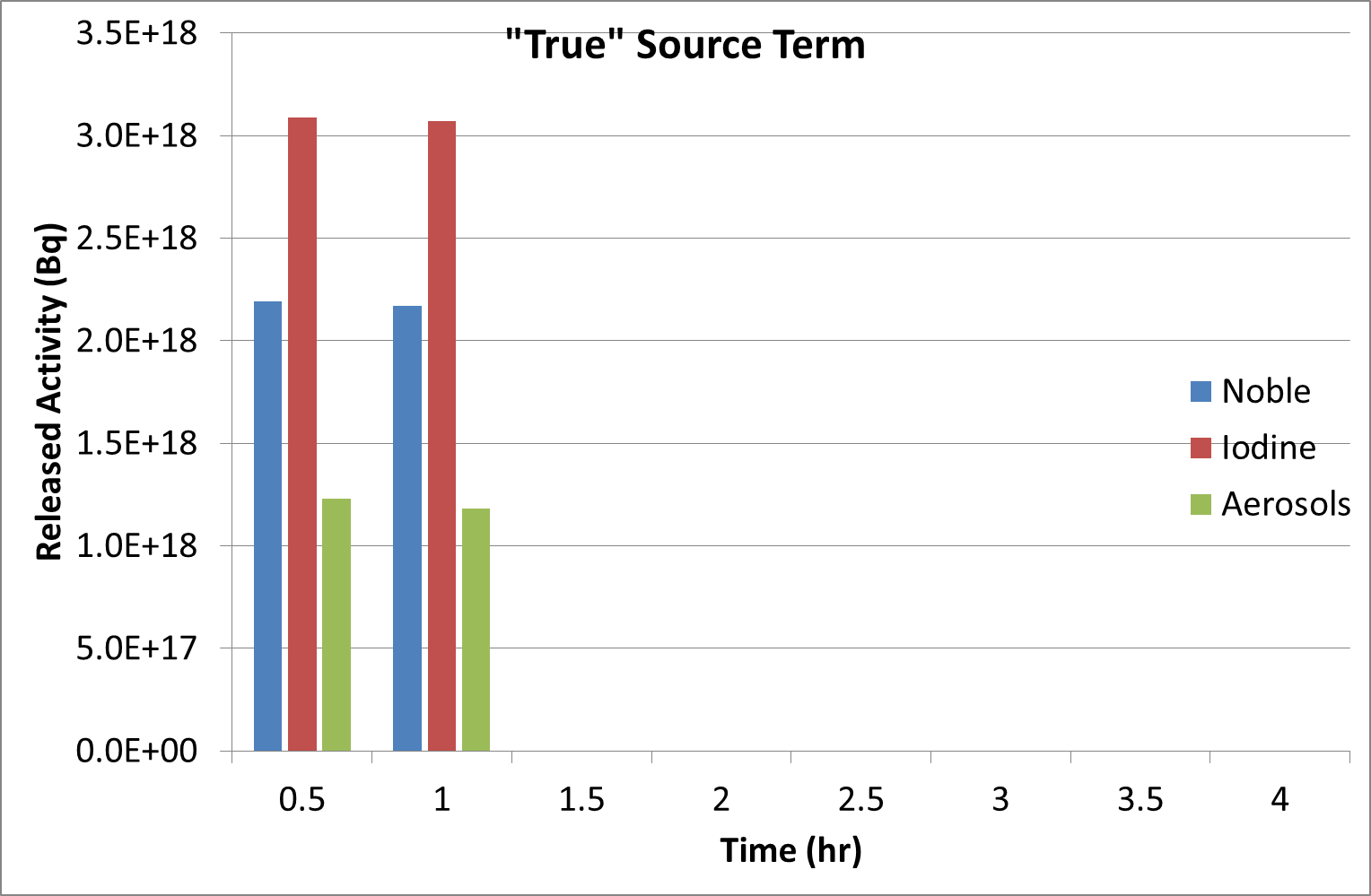 5th NERIS Workshop, 3-5/4/2019, Roskilde, Denmark
4
Measurements
Artificial GDR measurements generated by DIPCOT at artificial sensors around the NPP
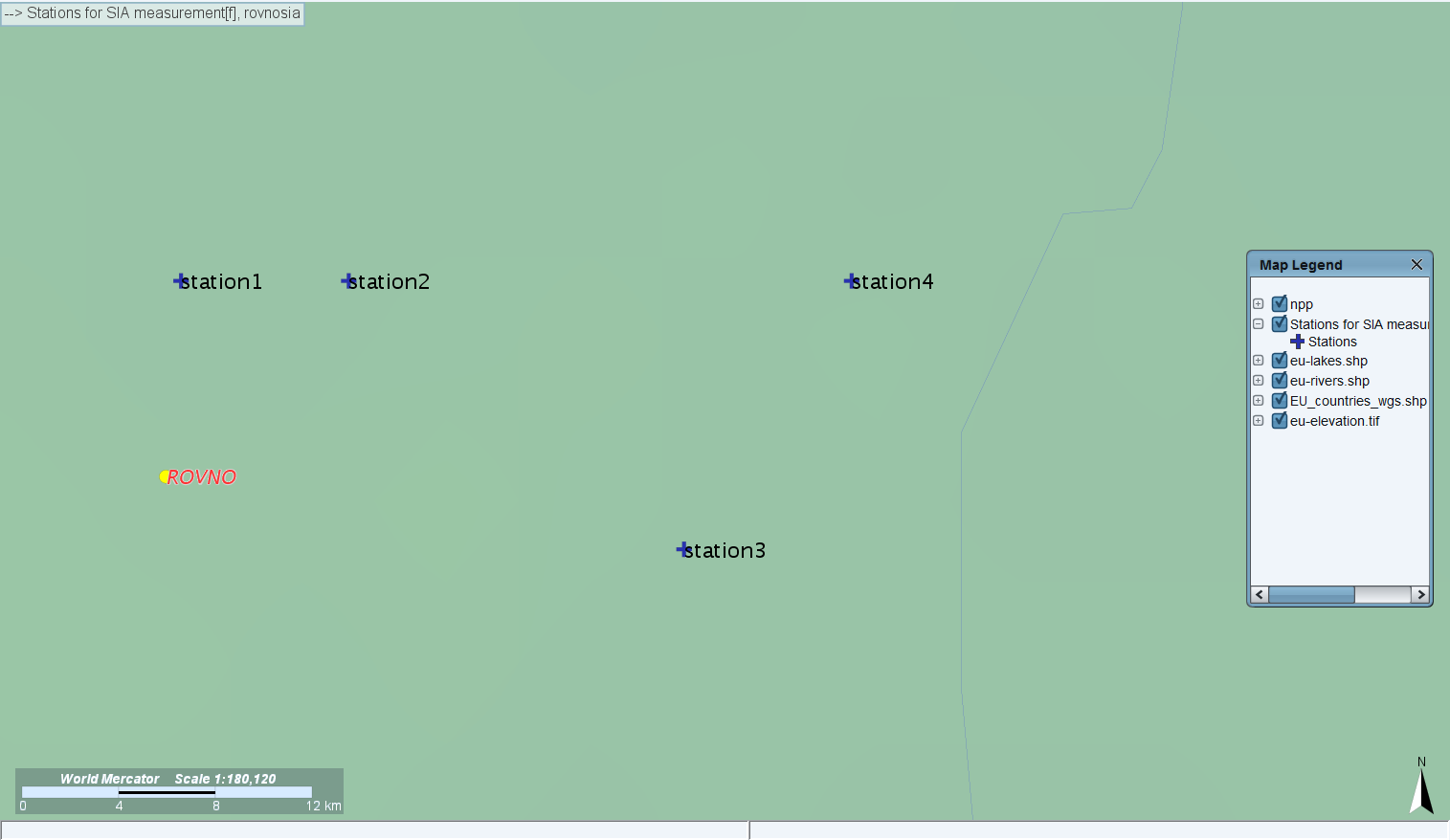 Distances of sensors from the NPP: 8-30 km
Artificial meteorology: time-varying wind direction, constant wind speed, D-stability, no precipitation
5th NERIS Workshop, 3-5/4/2019, Roskilde, Denmark
5
Measurements (cont’d)
“Measurements” imported in JRODOS database
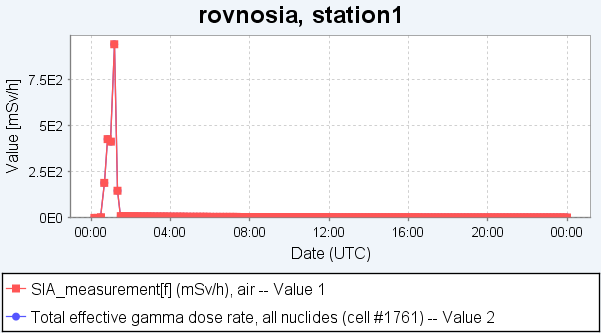 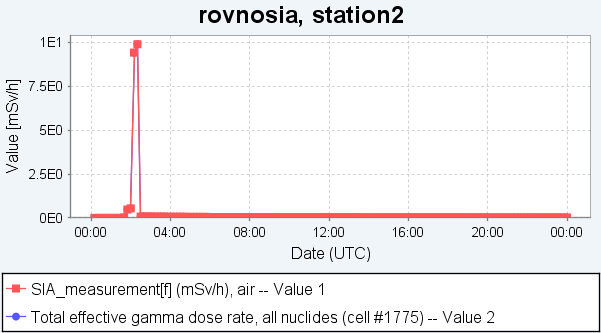 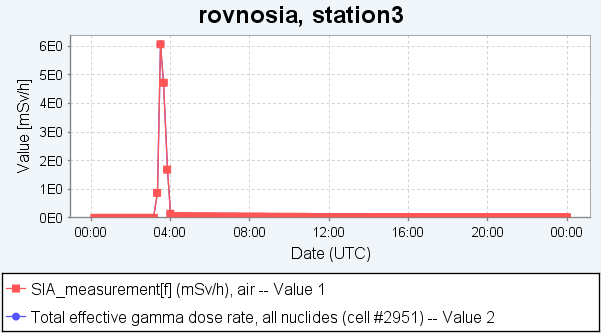 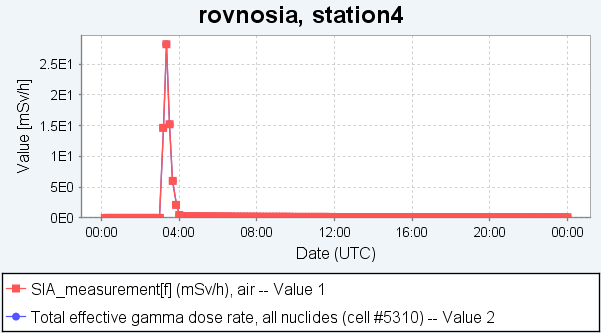 5th NERIS Workshop, 3-5/4/2019, Roskilde, Denmark
6
SIA parameters
Control the calculation of regularization terms
They affect the SIA method performance
What are the optimal values?
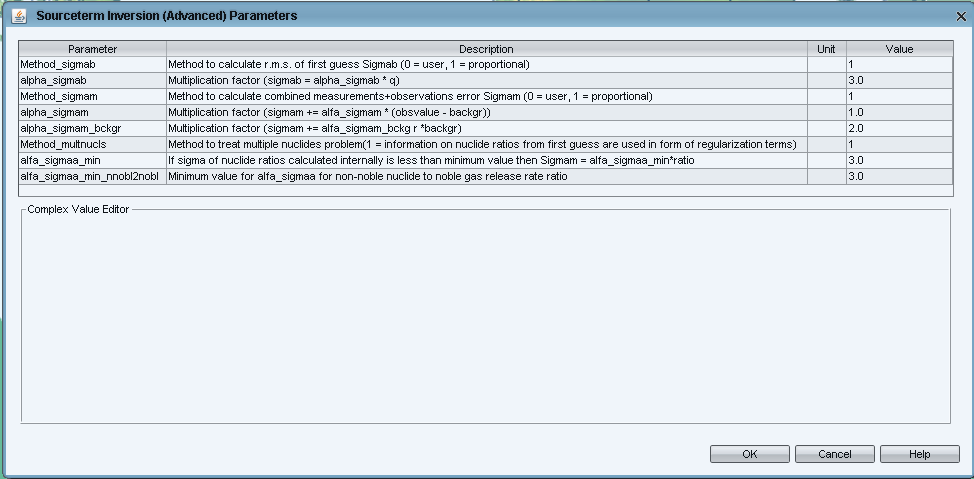 5th NERIS Workshop, 3-5/4/2019, Roskilde, Denmark
7
5th NERIS Workshop, 3-5/4/2019, Roskilde, Denmark
8
1st test
First-guess source term equal to 1/10th of the true one
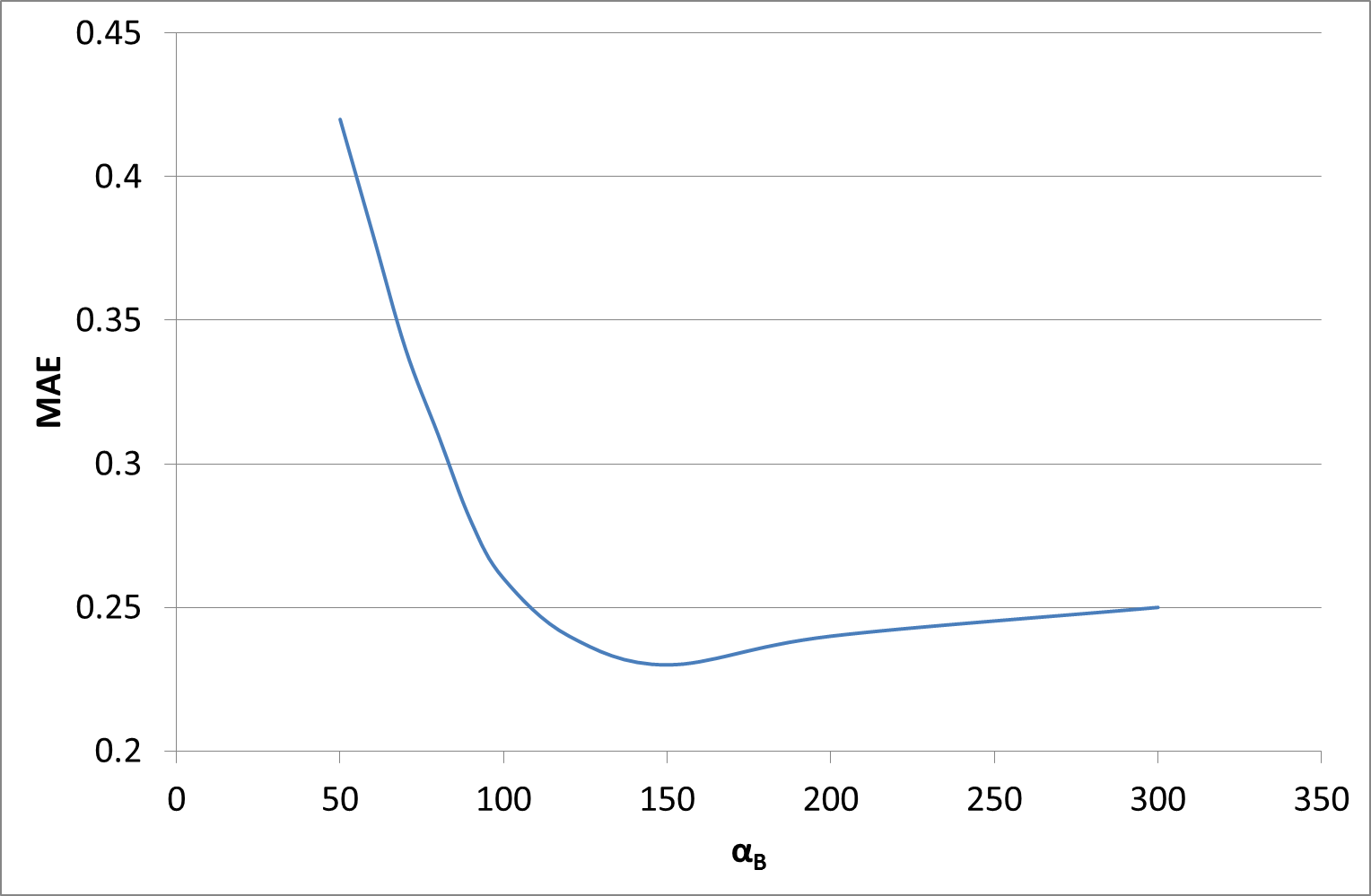 5th NERIS Workshop, 3-5/4/2019, Roskilde, Denmark
9
1st test – results – total releases
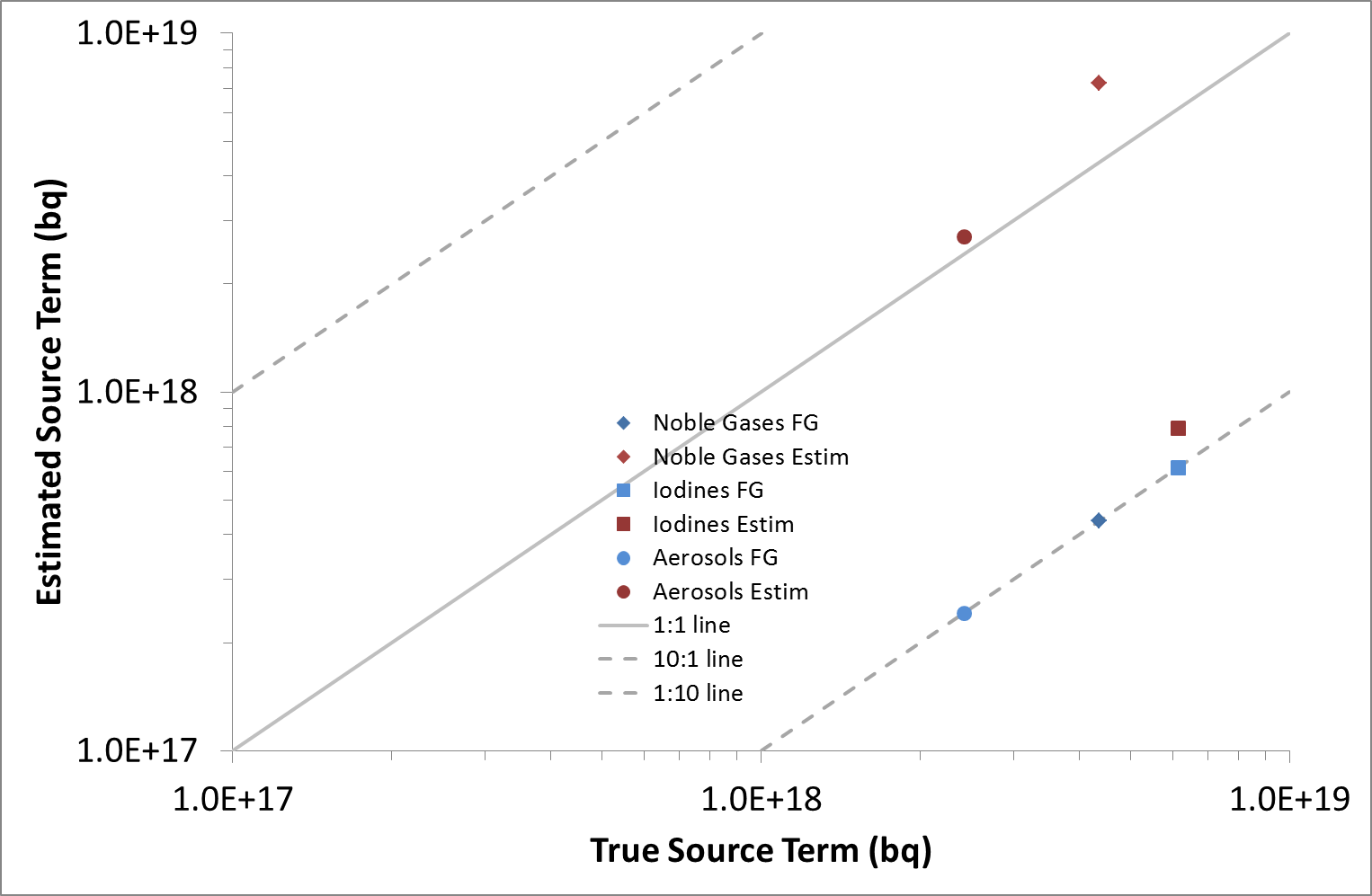 5th NERIS Workshop, 3-5/4/2019, Roskilde, Denmark
10
1st test – results – split
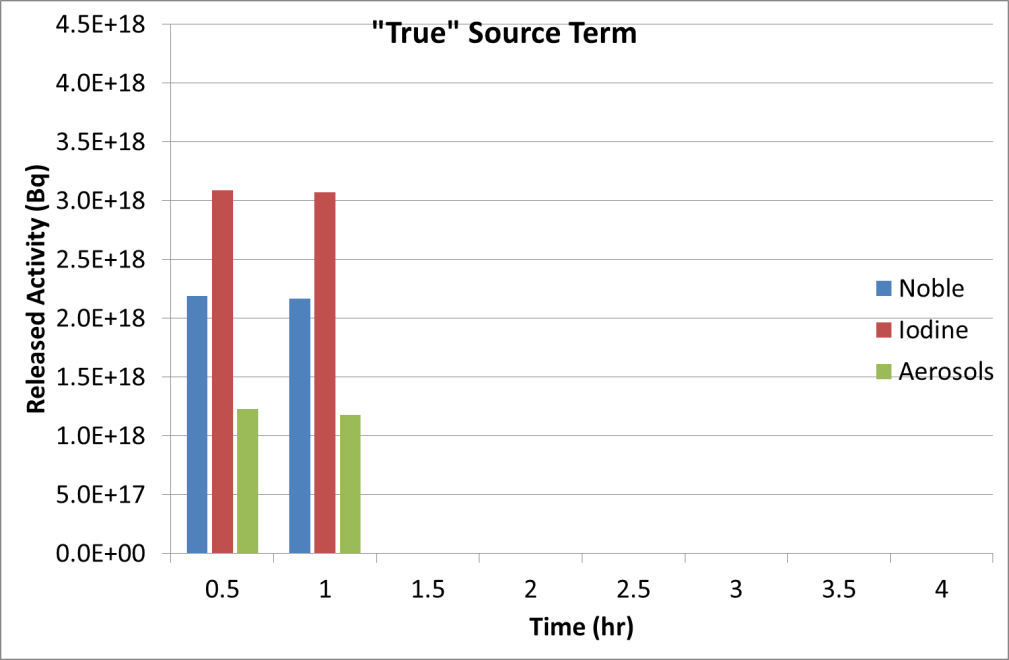 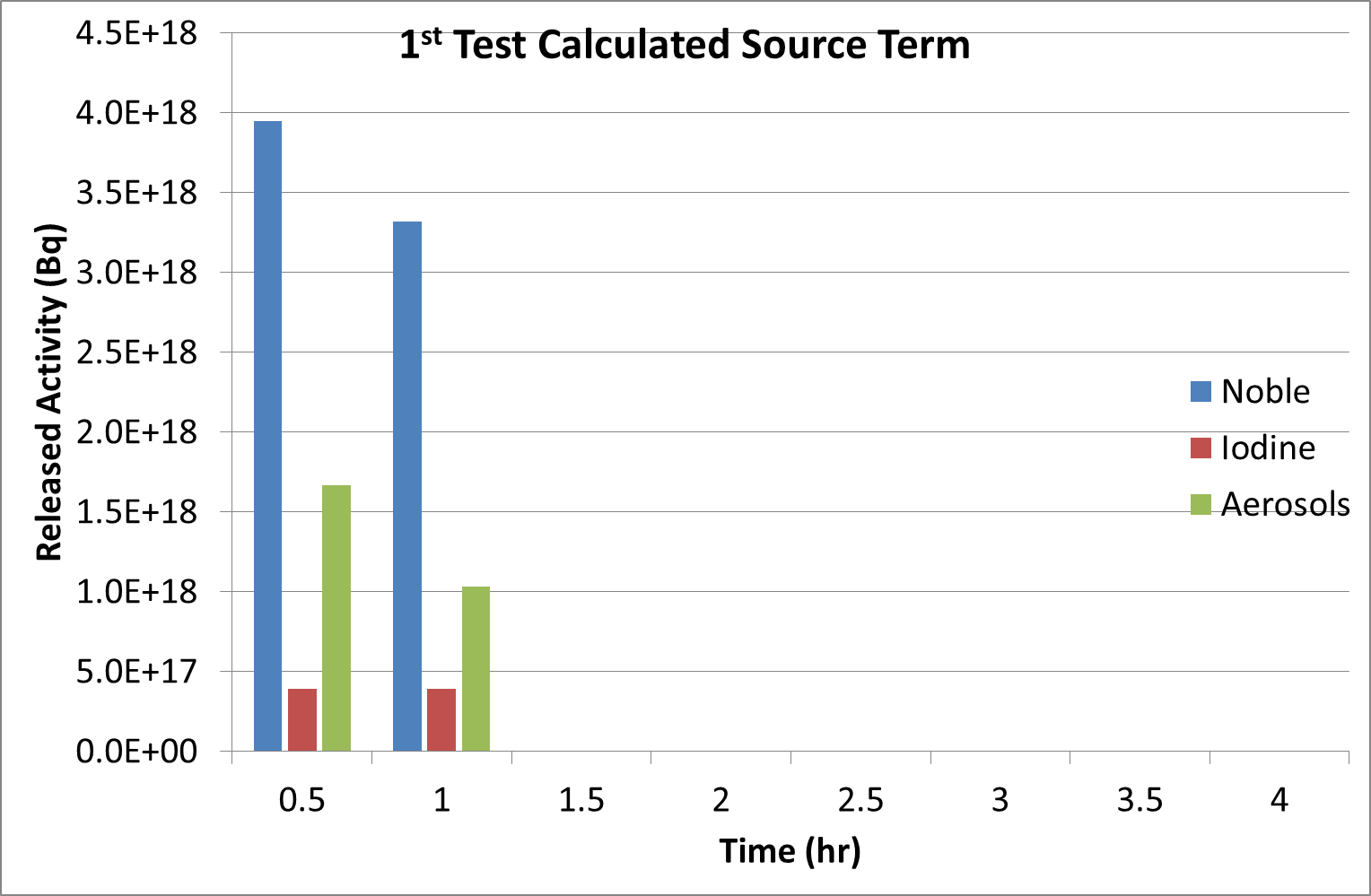 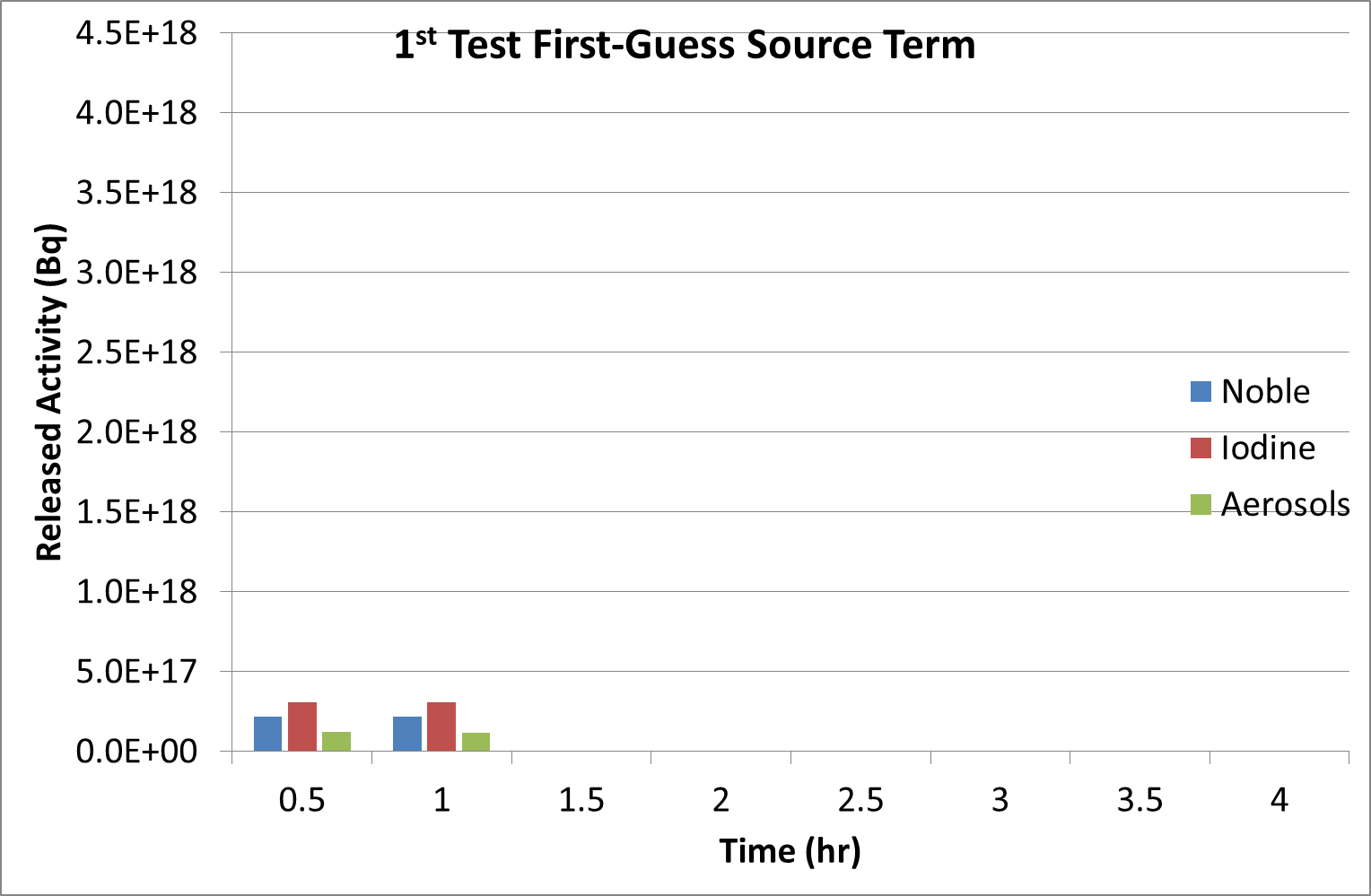 5th NERIS Workshop, 3-5/4/2019, Roskilde, Denmark
11
2nd test
First-guess source term equal to 10 times the true one
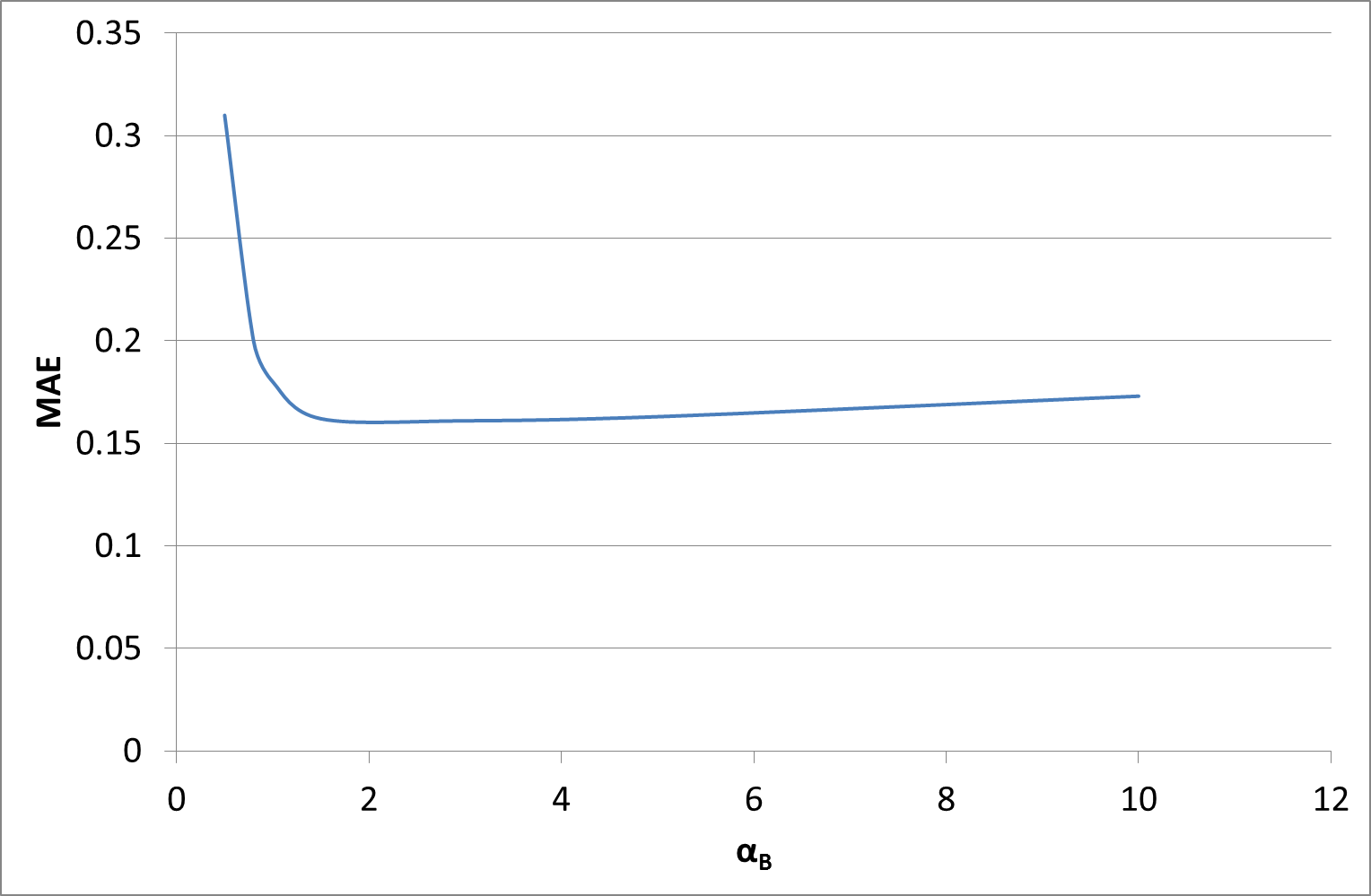 5th NERIS Workshop, 3-5/4/2019, Roskilde, Denmark
12
2nd test – results – total releases
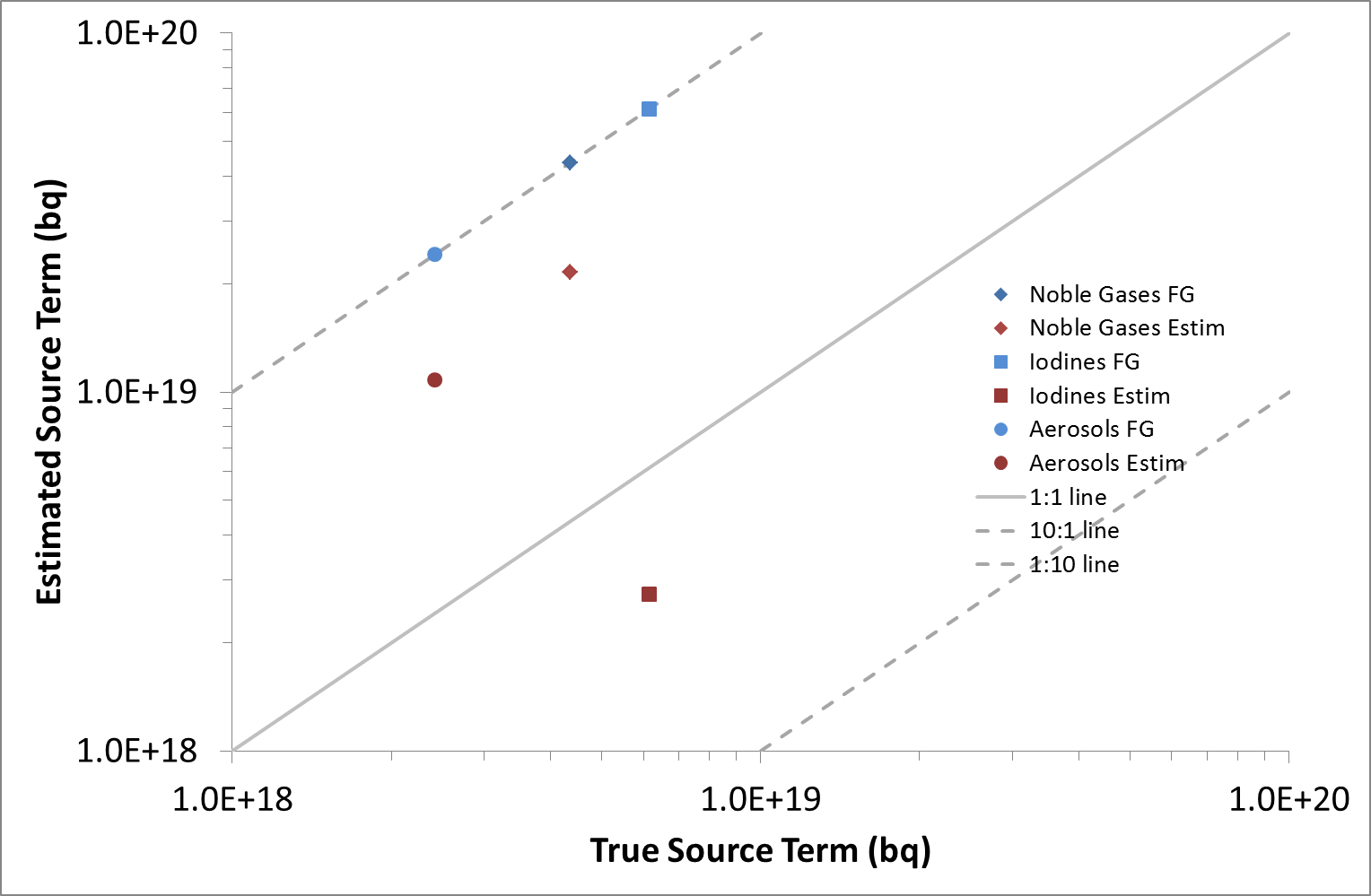 5th NERIS Workshop, 3-5/4/2019, Roskilde, Denmark
13
2nd test – results – split
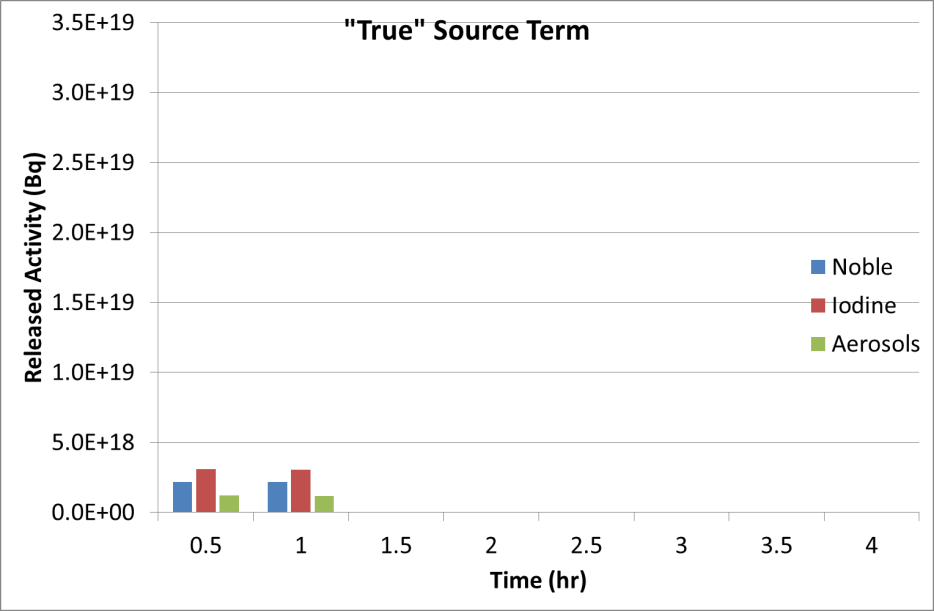 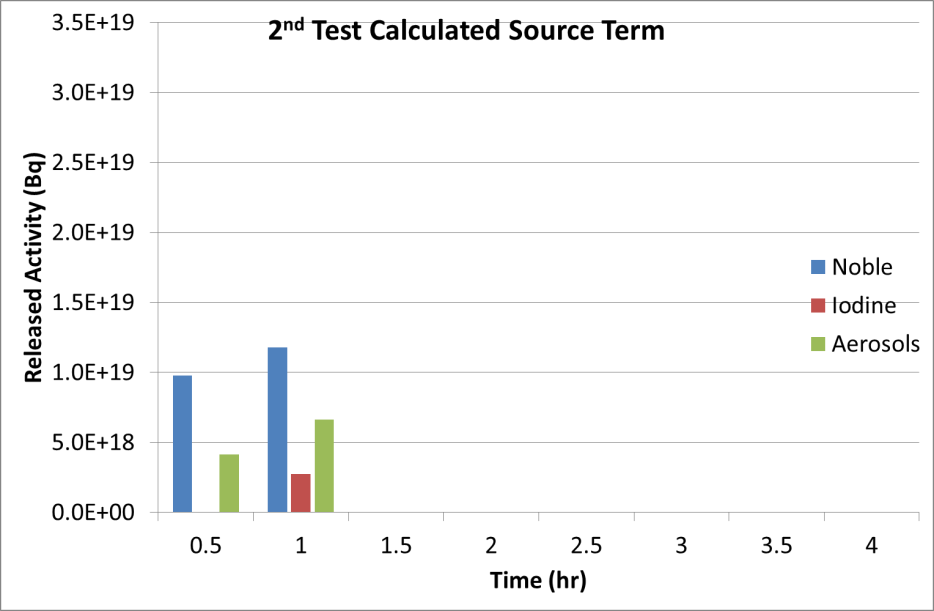 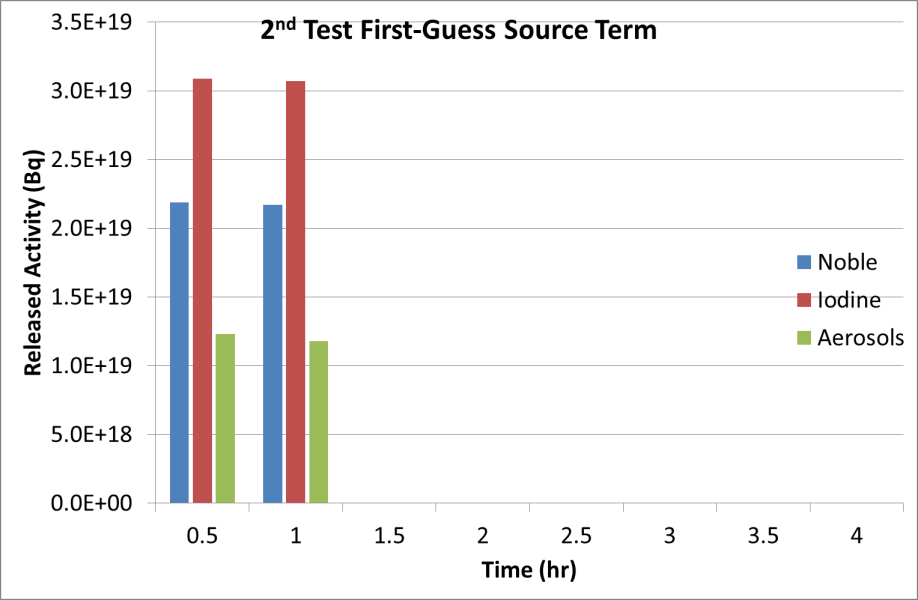 5th NERIS Workshop, 3-5/4/2019, Roskilde, Denmark
14
3rd test
First-guess source term equal to true one but shifted in time 1 hr forward
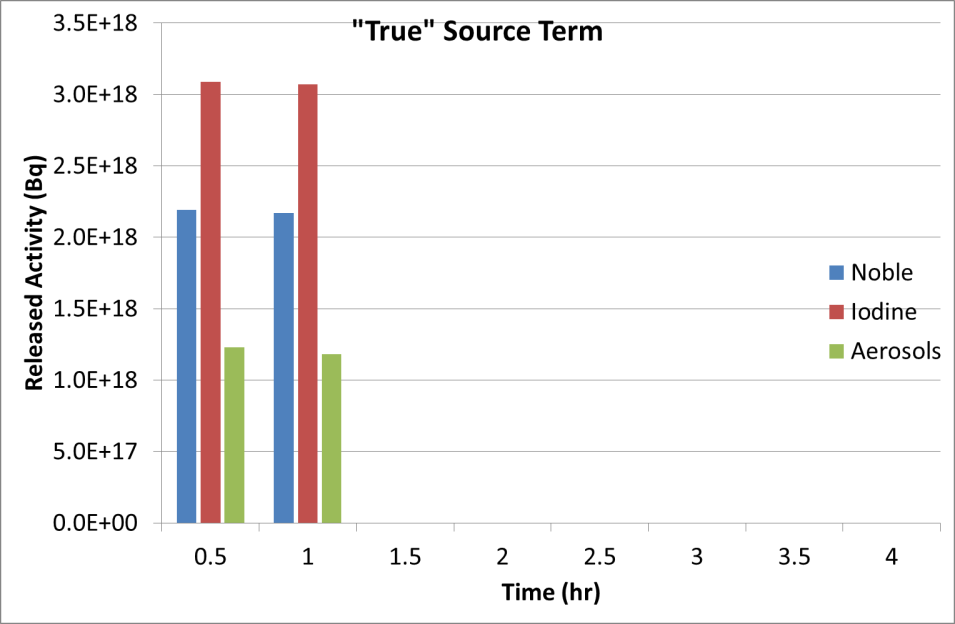 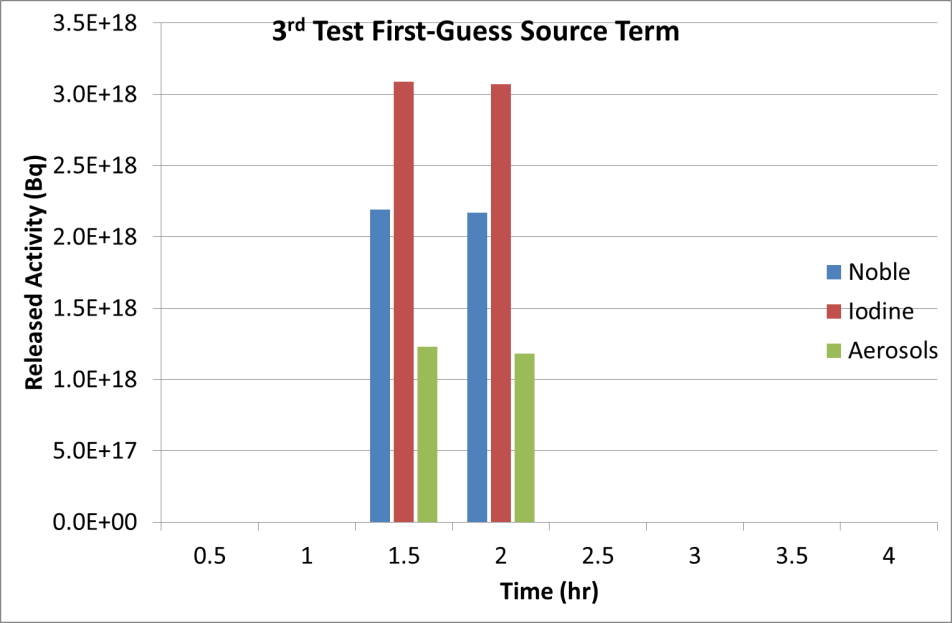 5th NERIS Workshop, 3-5/4/2019, Roskilde, Denmark
15
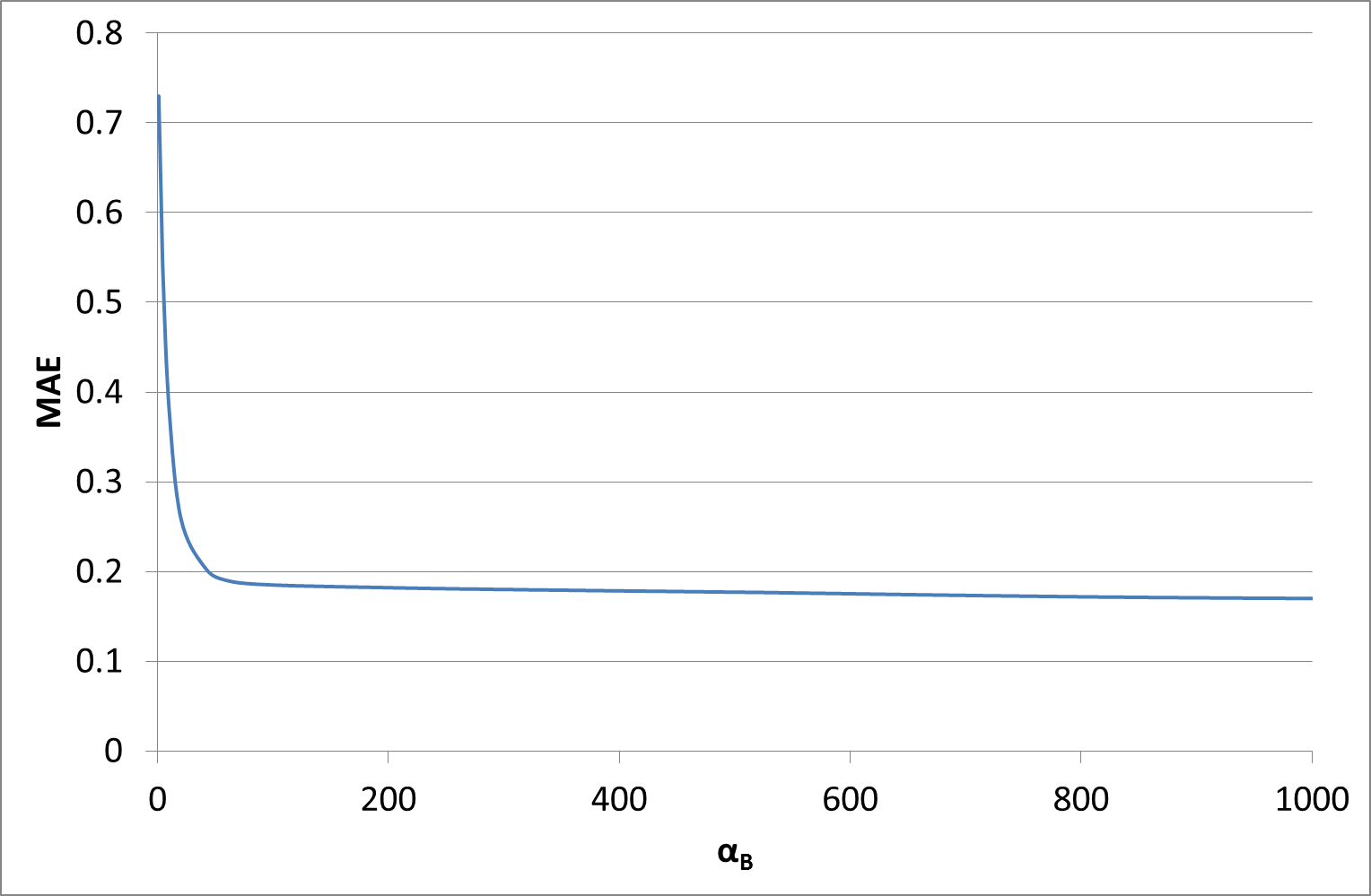 5th NERIS Workshop, 3-5/4/2019, Roskilde, Denmark
16
3rd test – results – total releases
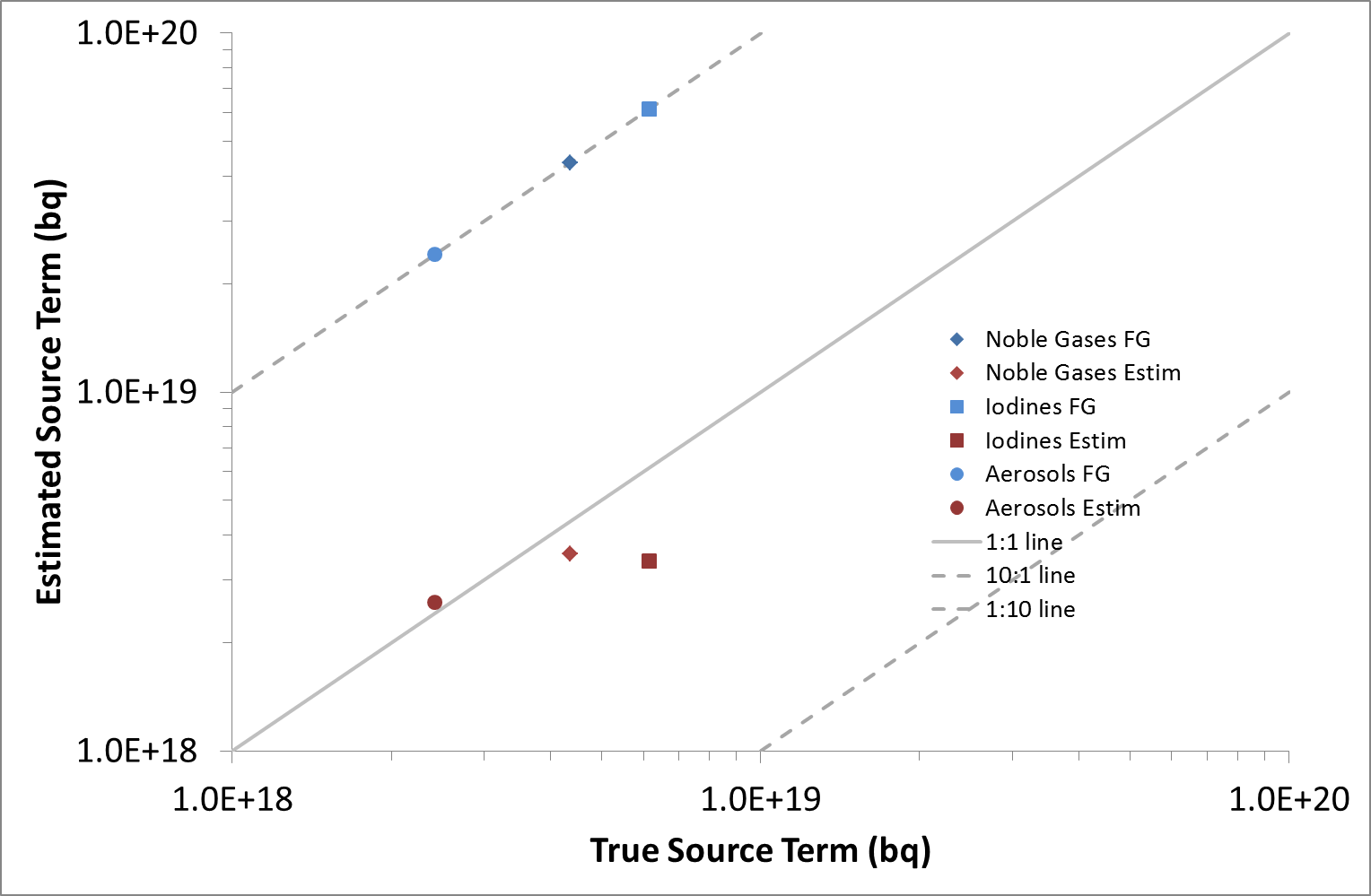 5th NERIS Workshop, 3-5/4/2019, Roskilde, Denmark
17
3rd test – results – timing
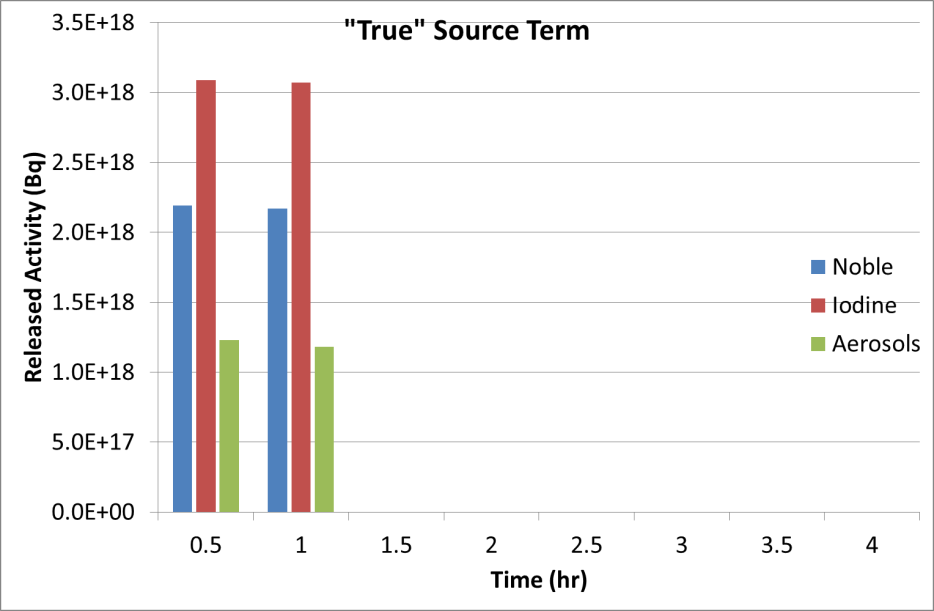 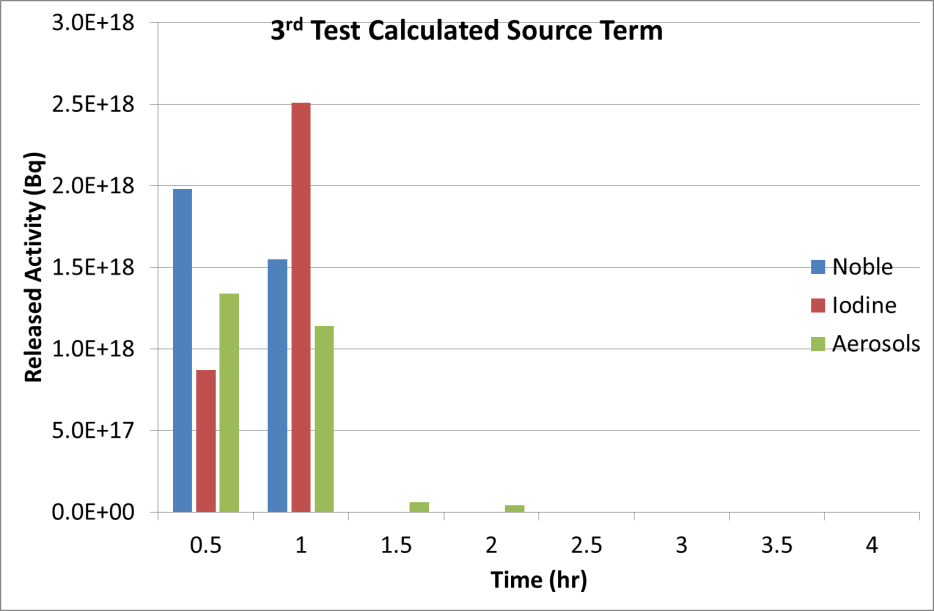 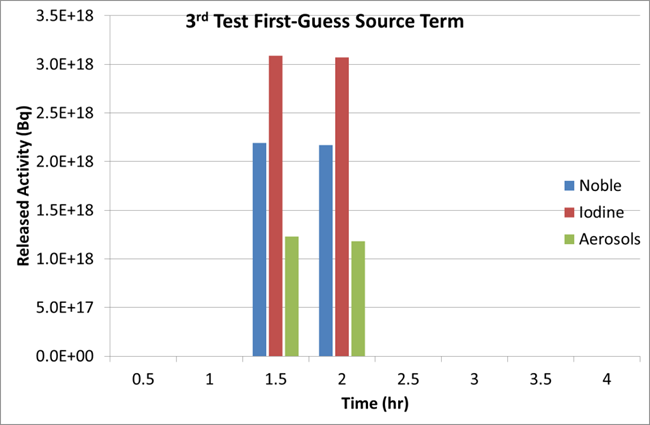 5th NERIS Workshop, 3-5/4/2019, Roskilde, Denmark
18
4th test
First guess source term: increased by 10 times during 1st half of release, decreased by 10 times during 2nd half, in relation to true one
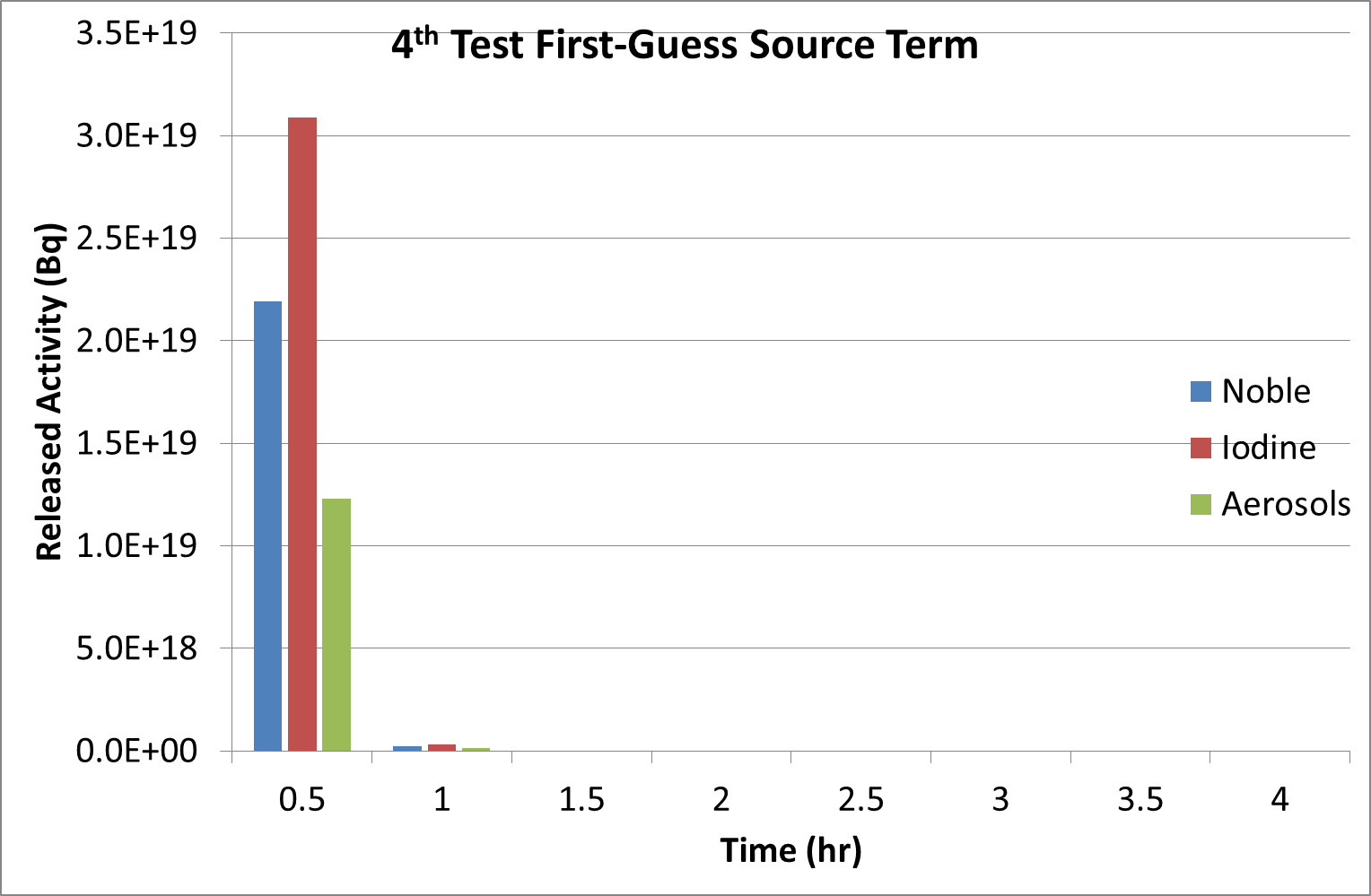 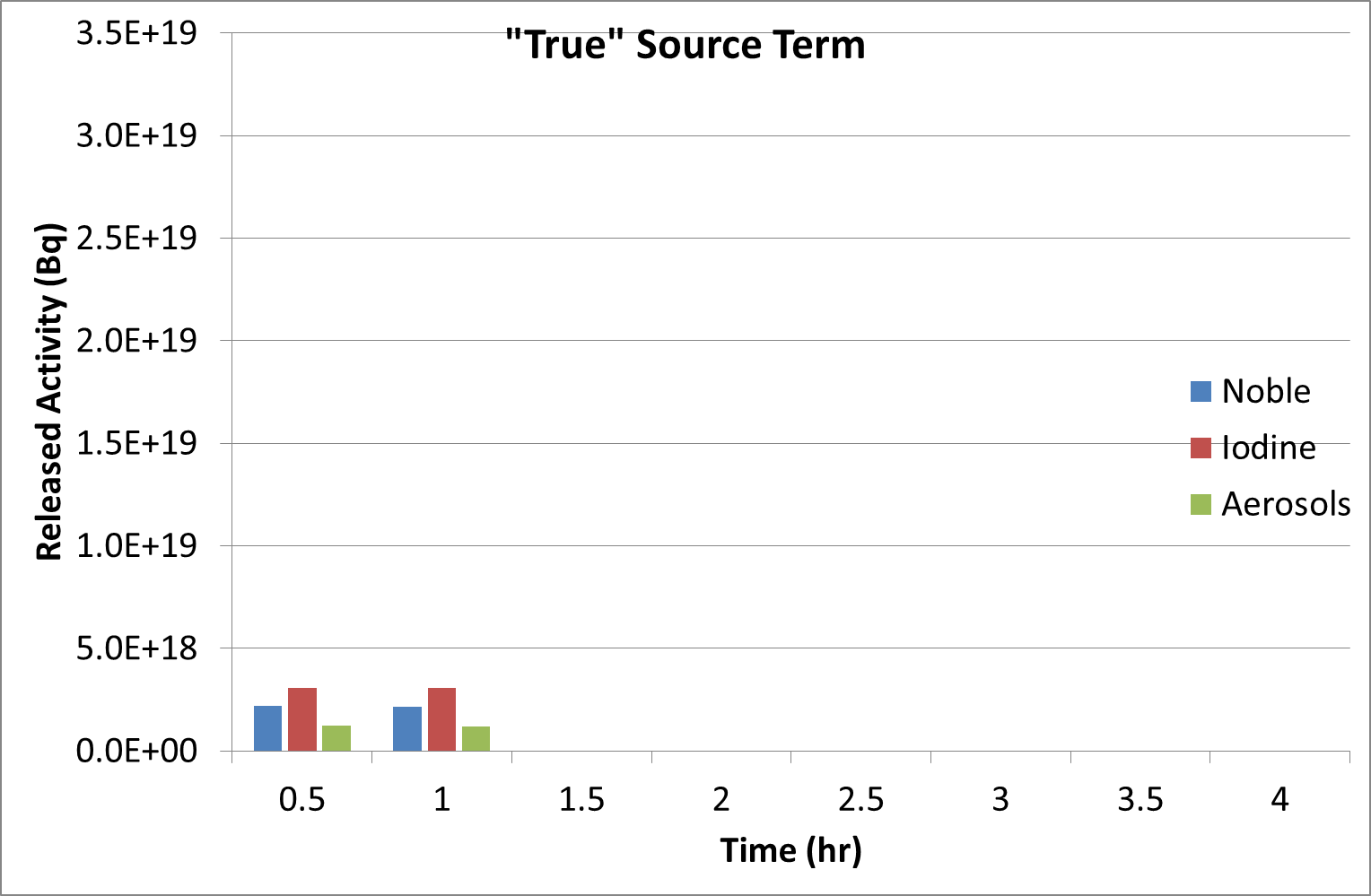 5th NERIS Workshop, 3-5/4/2019, Roskilde, Denmark
19
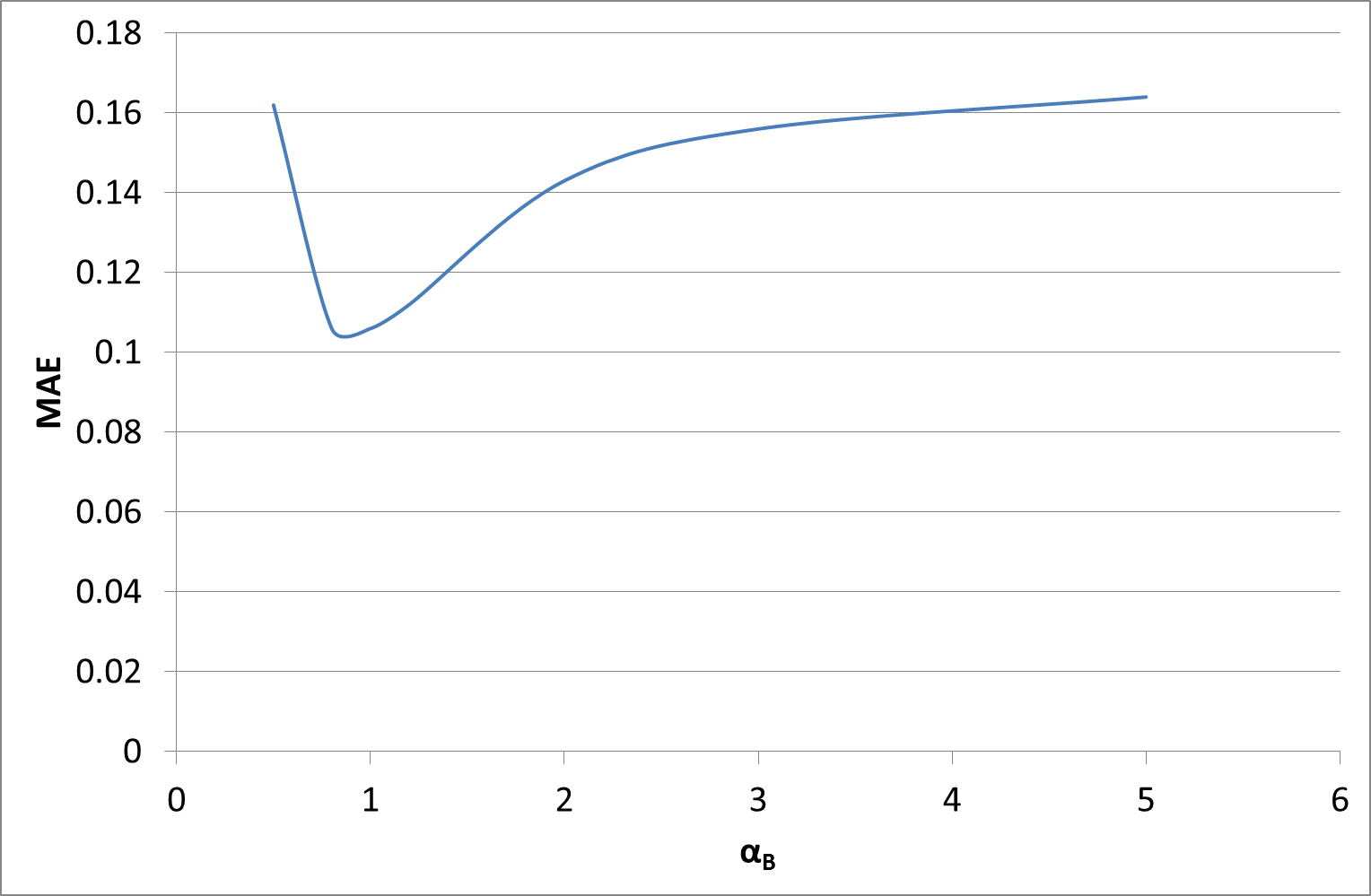 5th NERIS Workshop, 3-5/4/2019, Roskilde, Denmark
20
4th test – results – total releases
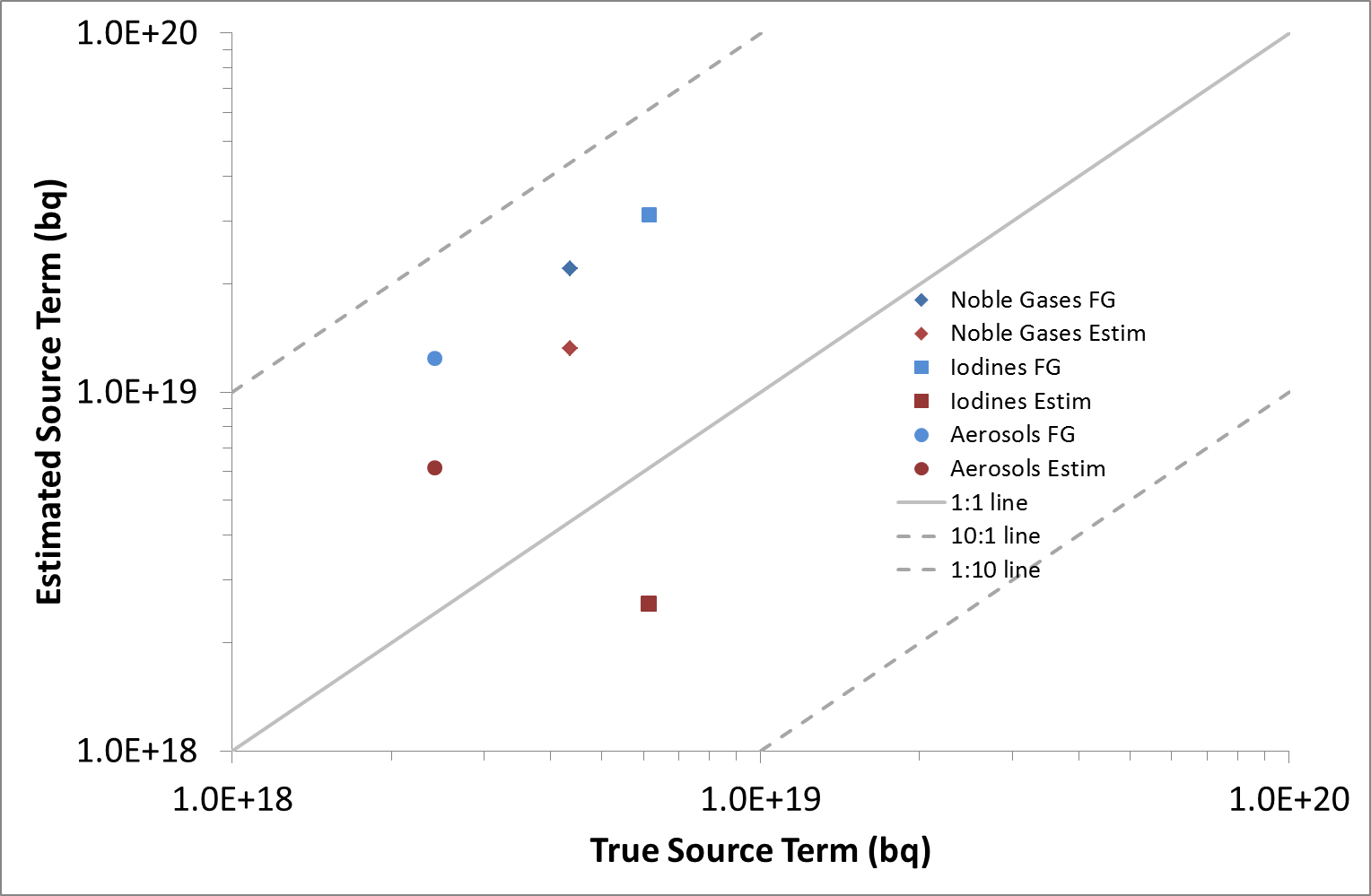 5th NERIS Workshop, 3-5/4/2019, Roskilde, Denmark
21
4th test – results – split
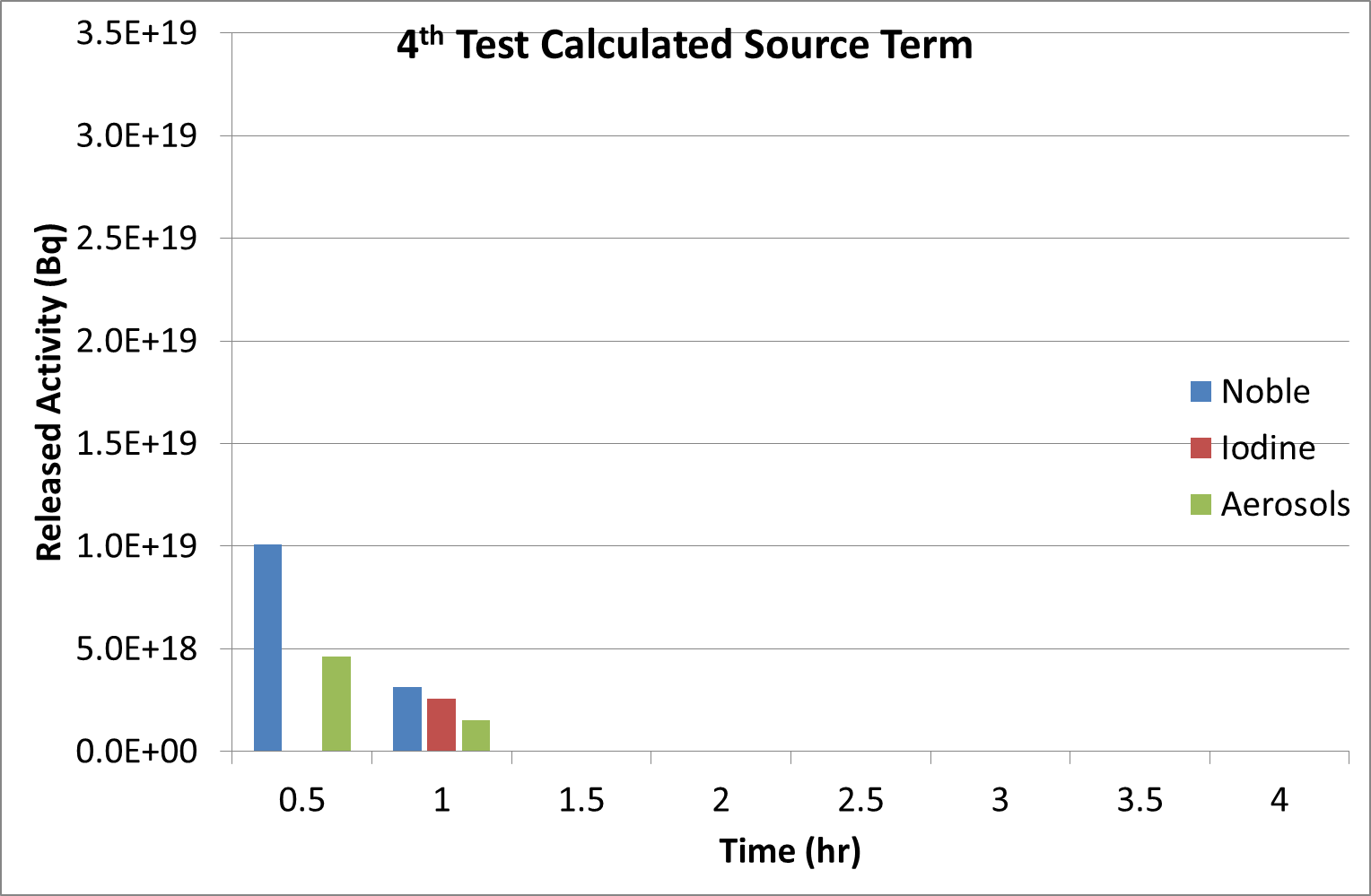 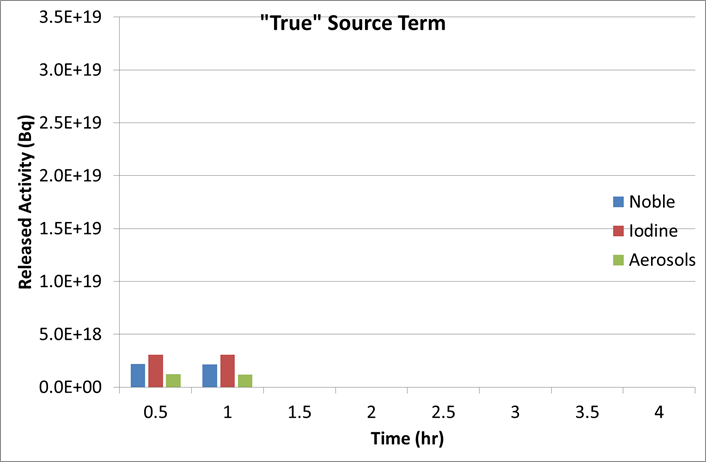 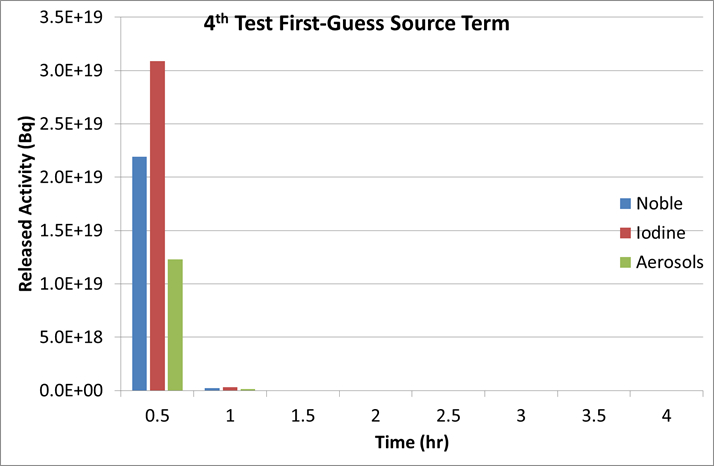 5th NERIS Workshop, 3-5/4/2019, Roskilde, Denmark
22
Conclusions
In all simulated cases the estimated time-dependent source term was closer to the true one than the first guess
The level of improvement varied between cases
Test 1: estimated releases of aerosols and noble gases within a factor of 1.5 as compared to the true values; iodine release estimation not improved
5th NERIS Workshop, 3-5/4/2019, Roskilde, Denmark
23
Conclusions (cont’d)
Test 2: estimated releases of all nuclide groups within a factor of 2 to 5 compared to true values (modest improvement)
Test 3: timing of releases estimated correctly; magnitude of releases estimated within a factor of 1.5 to 2 compared to true values (“best” case)
Test 4: estimated releases improved; estimated ST RMSE = 1.05×1015 Bq/s; first-guess ST RMSE = 4.09×1015 Bq/s (“worst” case)
Future work: calculation of optimal values of parameters; unknown location of release
5th NERIS Workshop, 3-5/4/2019, Roskilde, Denmark
24
References
I. Kovalets, I. Ievdin, R. Hofman, P. Seibert, S. Andronopoulos (2016) “Description of software module for source term estimation using advanced method integrated in DSS RODOS”, Report PREPARE(WP4)- (16)-04
Kovalets I. , Andronopoulos S., Hofman R. , Seibert P., Ievdin I. (2016) “Advanced method for source term estimation and status of its integration in JRODOS”. Radioprotection 51  HS2, S121-S124, doi:10.1051/radiopro/2016046
Kovalets I., Andronopoulos S., Hofman R., Seibert P., Ievdin I., Pylypenko O. (2018) “Advanced Source Inversion Module of the JRODOS System”. In: Agarwal R., Agarwal A., Gupta T., Sharma N. (eds) Pollutants from Energy Sources. Energy, Environment, and Sustainability. Springer, Singapore. pp 149-186 DOI: https://doi.org/10.1007/978-981-13-3281-4_10
5th NERIS Workshop, 3-5/4/2019, Roskilde, Denmark
25
Thank you very much for your attention!
5th NERIS Workshop, 3-5/4/2019, Roskilde, Denmark
26